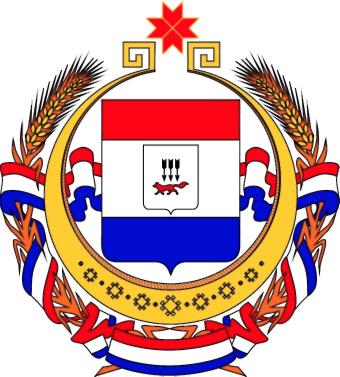 Бюджет для граждан
Проект решения
Совета депутатов Рузаевского муниципального района
Республики Мордовия «Об утверждении отчета об исполнении бюджета Рузаевского муниципального района за 2015 год»
Уважаемые граждане Рузаевского муниципального района
 Республики Мордовия!

Перед вами брошюра «Бюджет для граждан», созданная для того, чтобы каждый гражданин Рузаевского муниципального района Республики Мордовия знал, как планируется и расходуется районный бюджет, сколько в бюджет поступает средств и на какие направления они расходуются.
Словарь
• Бюджет – план доходов и расходов государства на предстоящий
финансовый год
• Доходы – денежные средства, поступающие в бюджет
• Расходы – денежные средства, выплачиваемые из бюджета
• Бюджетная система – совокупность федерального бюджета, бюджетов
субъектов РФ, местных бюджетов и бюджетов государственных
внебюджетных фондов
• Межбюджетные трансферты – средства, предоставляемые бюджетом
вышестоящего уровня бюджетной системы бюджету нижестоящего уровня
бюджетной системы
• Консолидированный бюджет – свод республиканского и местных
бюджетов
• Дефицит бюджета – превышение расходов бюджета над его доходами
• Профицит бюджета – превышение доходов бюджета над его расходами
Основные понятия бюджетной системы РФ
Федеральный бюджет
Расходы
Доходы
Бюджет субъекта
Консолидированный
бюджет
Межбюджетные
трансферты
Районный бюджет
Бюджет сельских поселений
Бюджетная система Российской Федерации
Профицит
Доходы
Доходы
Расходы
Расходы
Дефицит
Рузаевский муниципальный район в 2015 году(Основные показатели социально-экономического развития)
Исполнение бюджета Рузаевского муниципального района с 2011-15 гг.
Тыс. руб.
Структура доходов бюджета Рузаевского муниципального района Республики Мордовия 2015 года
Тыс. руб.
Структура доходов бюджета Рузаевского муниципального района Республики Мордовия, 2011-2015 гг.
Тыс. руб.
Крупнейшие налогоплательщикиРузаевского муниципального района
Функциональная структура расходовбюджета Рузаевского муниципального района за 2015 год
Тыс. руб.
Структура расходов бюджета Рузаевского муниципального района с 2011-2015 гг.
Тыс. руб.
Реализация муниципальных программ Рузаевского муниципального района
Тыс. руб.
продолжение
Тыс. руб.